Program Kerja RT.01 / RW.03Kel.Padangsari- Banyumanik
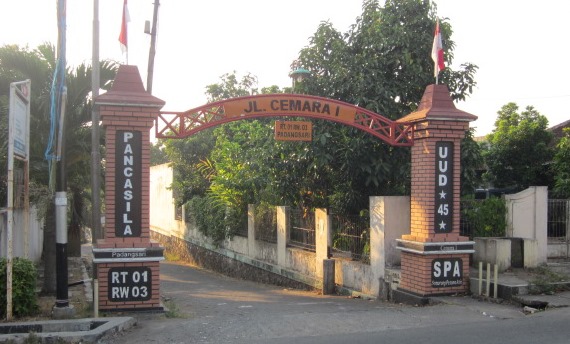 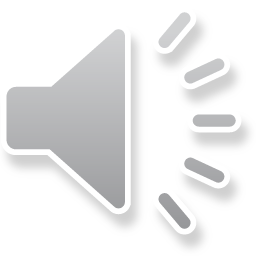 Susunan Kepengurusan RT.01 RW.03
Kelurahan Padangsari - Semarang
Periode: 2014 s/d 2017
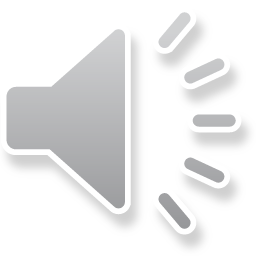 Agenda
Pemaparan Rencana Program Kerja.
Diskusi & tanya Jawab.
Kesimpulan.
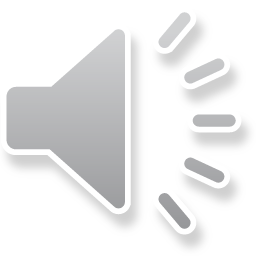 Program Kerja
Penggalangan sumber dana KAS untuk RT.01 / RW.03 
Penetapan Tata Tertib bagi seluruh warga RT-01/ RW03.
Inventarisir aset RT.01 / RW.03 kel Padangsari.
Pendaftaran BPJS via pengurus (bagi yg berminat).
Rencana Pembangunan di lingkungan RT.01 /RW.03
Pembangunan Saluran Air (got) di Gg.Cemara 1 & Gg. Cemara 2
Pemasangan kaca mirror untuk di tikungan jalan (alasan keamanan).
Penambahan / penyeragaman lampu penerangan jalan.
Dll.
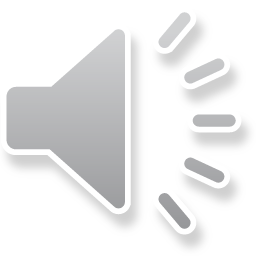 Program Kerja
Kegiatan Rutin :
Bulanan :
Pertemuan Warga (bapak2) RT.01/RW.03
Pengajian (bagi warga muslim)
Pertemuan di Tingkat RW (diwakili pengurus)
Kerja bakti warga ( 2 bulan sekali pd minggu ke-3)
Tahunan :
Peringatan HUT RI 
Halal Bihalal / malam silaturahmi
Kegiatan Apitan , unggahan, mudunan.
Kegiatan cek kesehatan warga.
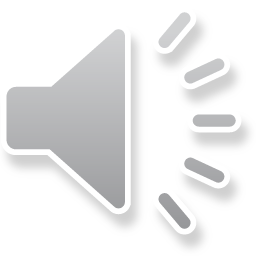 Program Kerja
Kegiatan Sosial :
	Menjenguk warga yg sendang mendapatkan musibah.
 dll
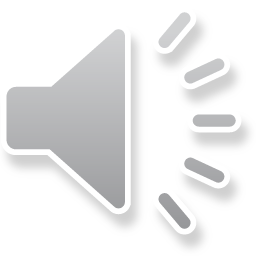 Kas Warga
Update jumlah Warga (data 2013) : 
Tetap 		= 58 KK
Boro		= 7   KK
Belum tetap 	= 5   KK
		Total 	= 70 KK
Ditetapkan iuran  = IDR 10.000 / per KK tiap bulan
Pemasukan bagi kas  = IDR 10.000 x 70  = IDR 700.000 / bulan
Diharapkan terkumpul = IDR 8.400.000 / tahun
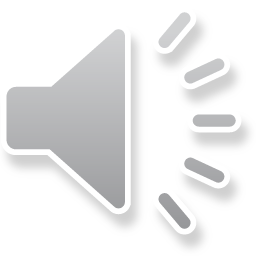 Kas Warga
Pemasukan 					: IDR 10.400.000
Pemasukan Rutin				: IDR 8.400.000
Pemasukan Donature (estmasi)		: IDR 2.000.000
Pengeluaran :
Kegiatan rutin :
Peringatan HUT RI 				IDR  2.500.000
Halal Bihalal / malam silaturahmi		IDR  3.000.000
Kegiatan Apitan , unggahan & mudunan.	IDR  3.000.000
Kegiatan cek kesehatan warga.		IDR      600.000
Kegiatan Sosial :
Menjeguk warga (assume 1/month)	IDR 1.200.000
Kerja bakti (6 kali /tahun)			IDR    600.000
	  	Total pengeluaran 		: IDR 9.100.000
Saldo yg tersisa				: IDR 1.300.000
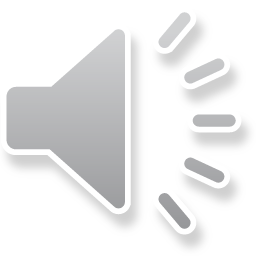 Pembagian Tugas
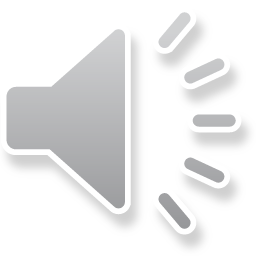 Pembagian Tugas
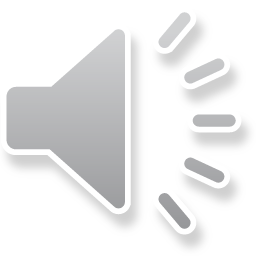 Diskusi & Tanya Jawab
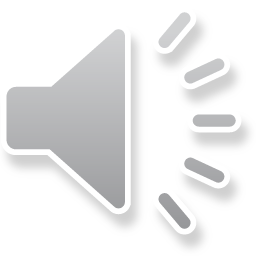 Kesimpulan
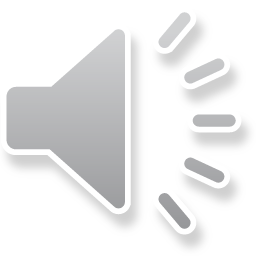 Terima Kasih
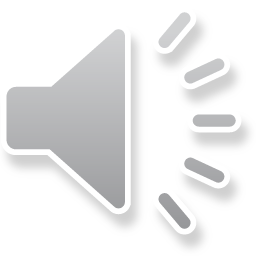